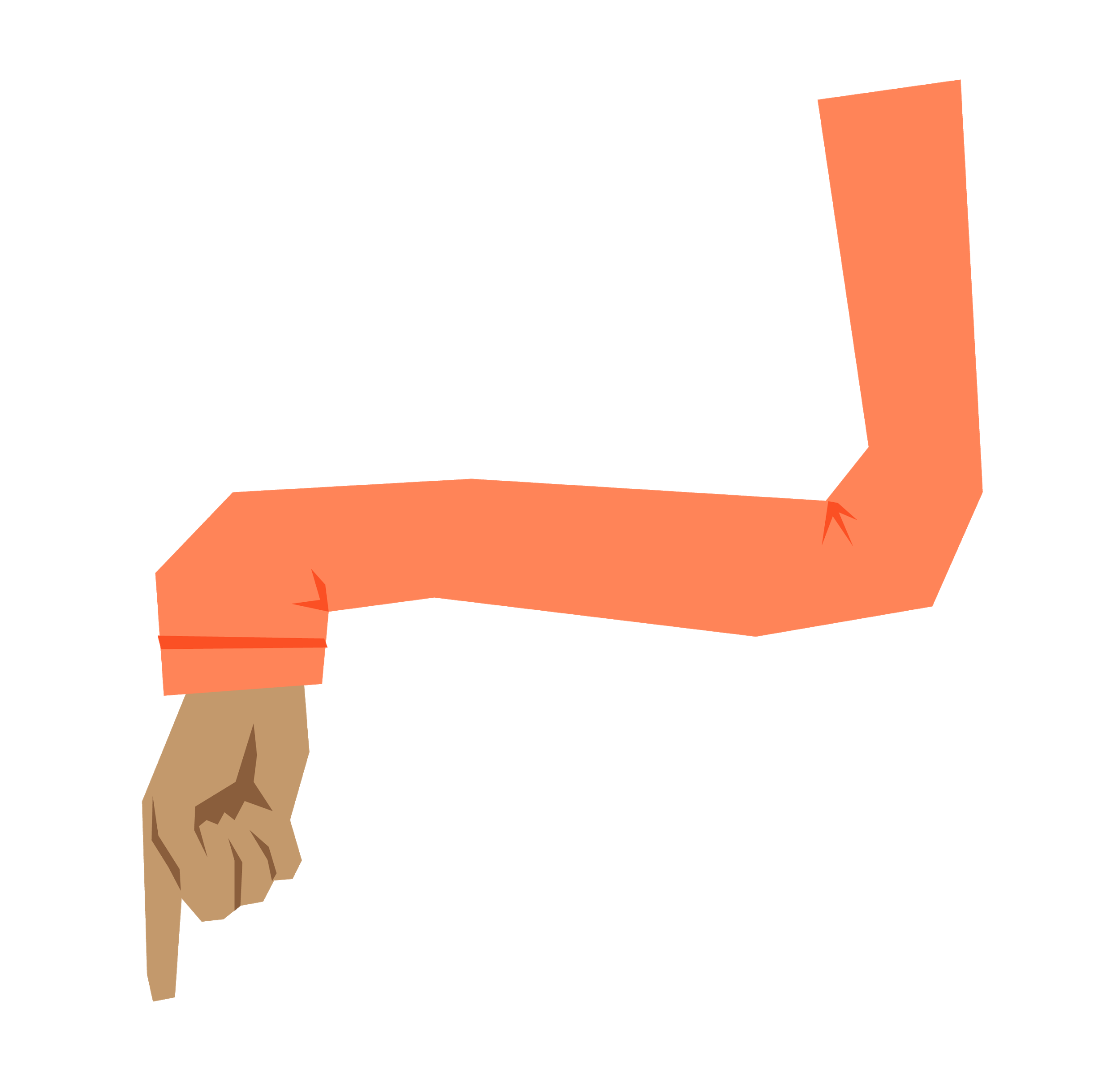 TU HSA
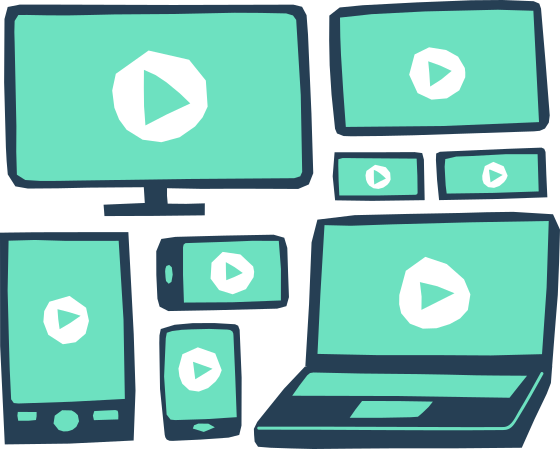 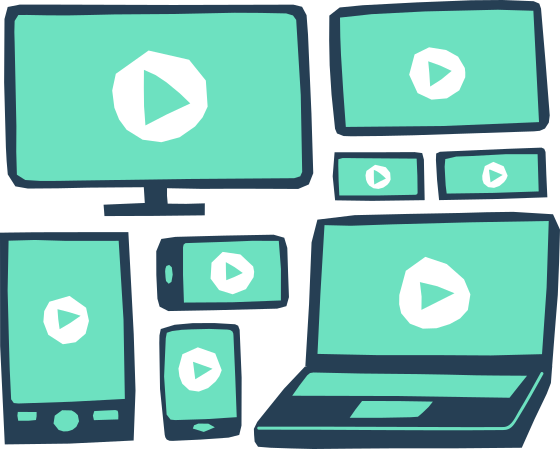 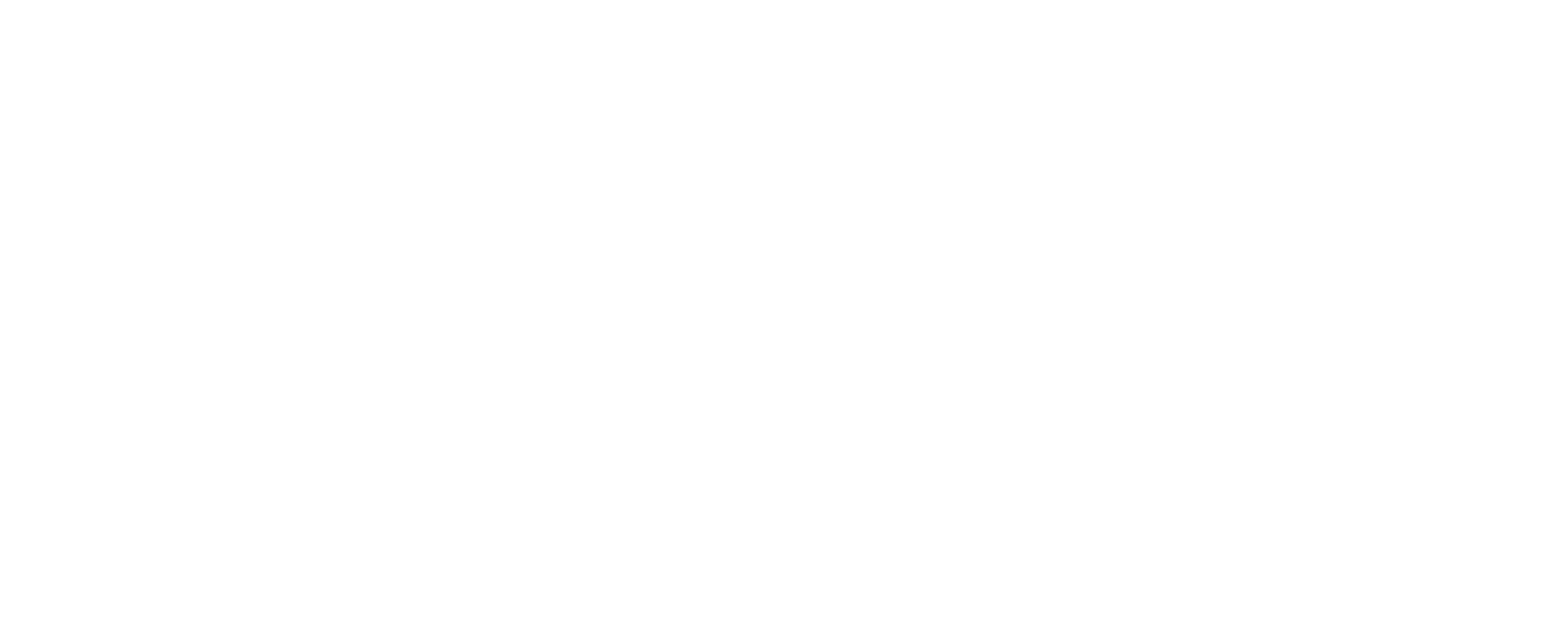 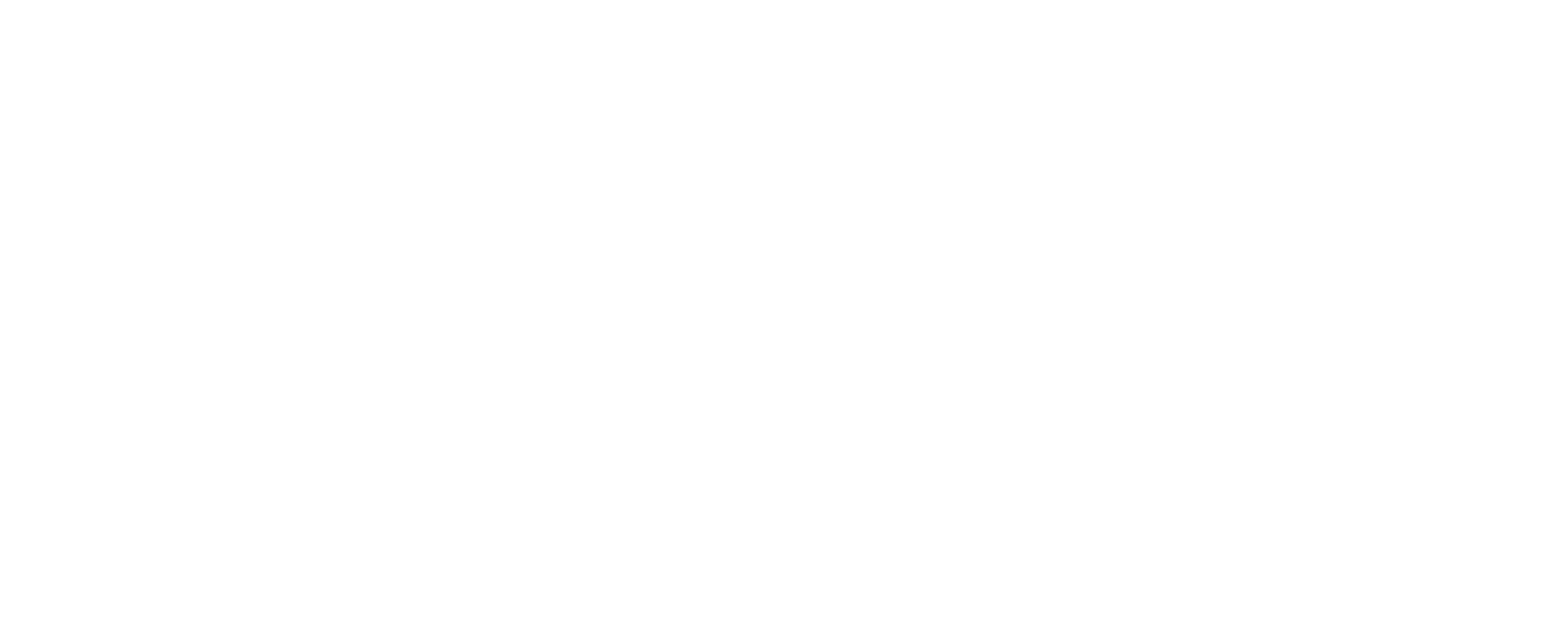 QUIERE
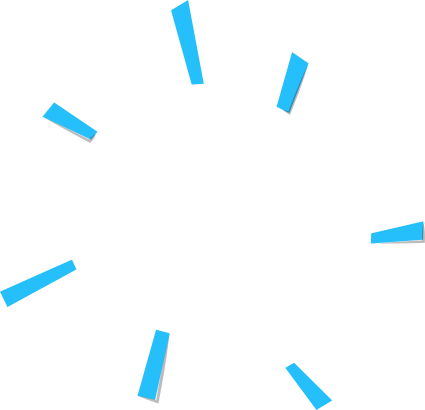 La salud (y todo lo contrario) nos pasa a todos. El uso de su cuenta de ahorros para la salud (HSA) le permite ahorrar mucho dinero, ya sea que tenga grandes gastos médicos o ninguno. 

¡Hable con ALEX® y vea cuánto dinero puede ahorrarle su HSA!
TU
QR CODE HERE
Vistiar sampleURL.com
YOUR LOGO HERE